ГБОУ  СОШ «Образовательный центр» пос. Варламово Творческий отчет по самообразованию учителя математики  Куликовой А.К.Тема: «Применение личностно – ориентированного подхода, как средства формирования у обучающихся 5-6 классов устойчивой мотивации к изучению математики»2013-2014 уч.год.
"В каждом ребенке - чудо, помоги ему проявиться"
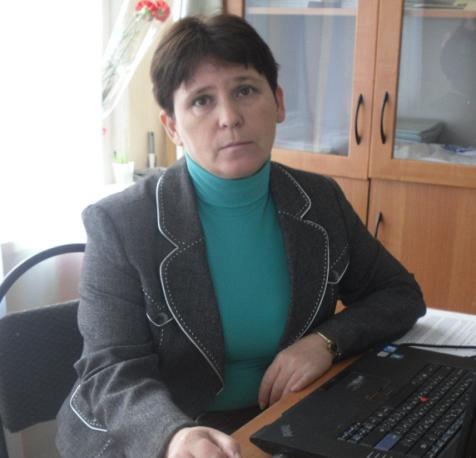 С момента создания традиционной классно-урочной системы обучения, всегда существовала проблема формирования  у обучаемых высокой и устойчивой мотивации к обучению, активной познавательной деятельности, а также проблема поиска наиболее эффективных методов и средств организации образовательного процесса.
Учителю необходимо направить основное внимание на максимальное развитие способностей учащихся, чему способствует личностно-ориентированная система обучения, учитывающая и развивающая индивидуальные способности учеников.
Каптерев Петр Фёдорович – блестящий русский педагог и психолог. Его заслугой является создание единой школьной системы психологически обоснованной дидактики, теории развивающего обучения. Изучение творчества Каптерева поможет понять суть Гуманной Педагогики.
«Общее образование не есть изучение предметов, а есть развитие личности предметами. На первом плане стоит личность, субъект, его интересы, а предметы - на втором».
Выбор мною данной проблемы обусловлен рядом факторов:
-успешность усвоения учебного материала, темп овладения им, прочность осмысления знаний, уровень развития учащихся зависит не только от деятельности учителя, но и от познавательных возможностей и способностей учащихся, обусловленных многими факторами, в том числе особенностями восприятия, памяти, мыслительной деятельности и физическим развитием;
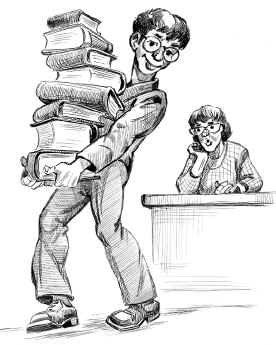 -современное образование – это личностно ориентированное образование, основанное на учёте результатов диагностики индивидуальных особенностей и способностей каждого ребёнка,
его отношения к предмету и возможностей его усвоения, что требует от учителя осуществления индивидуального подхода к учащимся, предвидения трудностей учебного материала для отдельных учащихся, подбора рациональных видов работ для сильных и слабых учащихся;
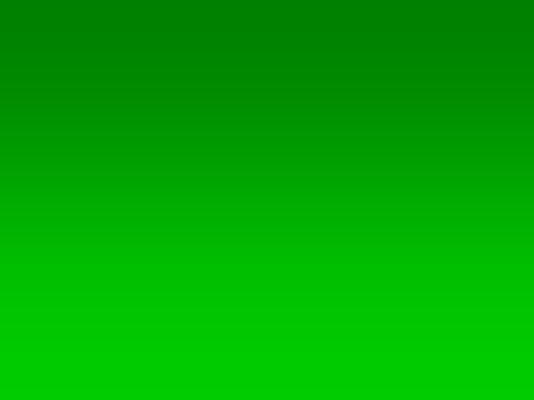 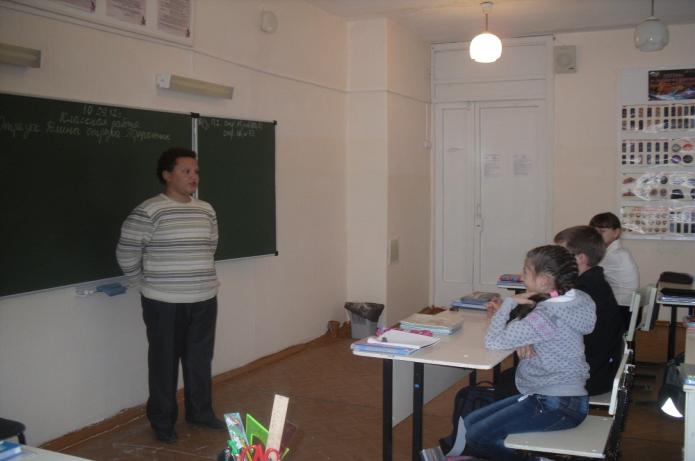 - развитие личности является основной целью личностно ориентированного образования. Поэтому овладение теорией и технологией развивающего обучения становится необходимым условием  успешной работы учителя.
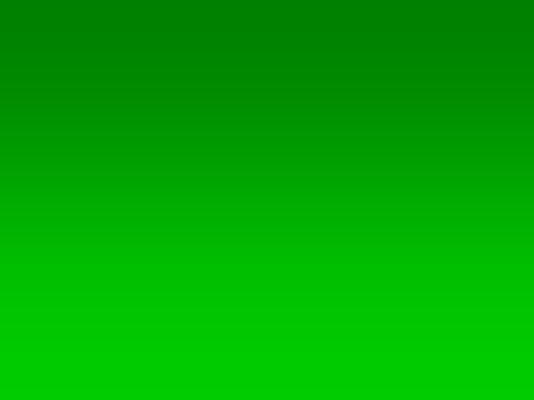 Начиная  новый учебный год, задаю себе вопросы:Кто такой мой ученик?Прежде всего - человек! Возраст моего ученика 10 – 12 лет.
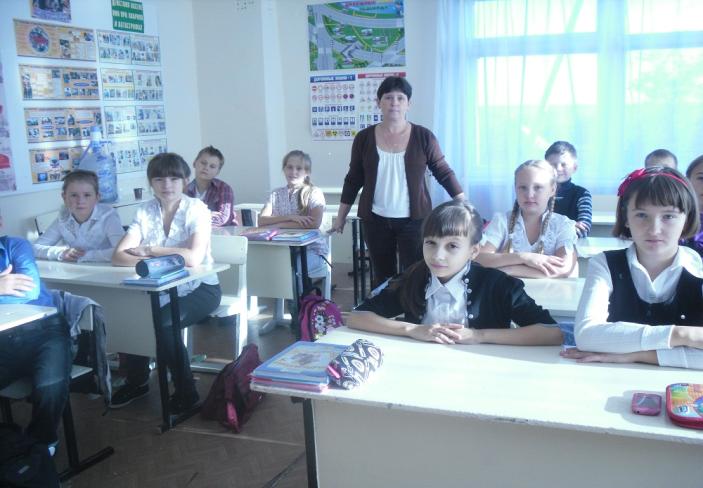 «Именно математика в первую очередь защищает нас от обмана чувств и учит, что одно дело – как на самом деле устроены предметы, воспринимаемые чувствами, другое дело – какими они кажутся; эта наука даёт надёжнейшие правила; кто им следует – тому не опасен обман чувств»
Леонардо Эйлер(1707-1783)
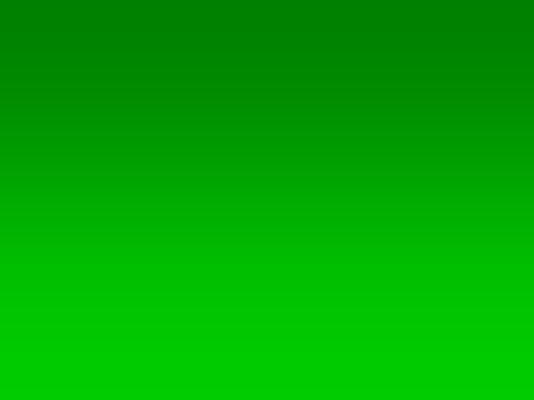 Как я могу добиться лучшего усвоения знаний моими учениками?В своей работе использую различные технологии, но приоритетной для меня является личностно ориентированное обучение.Плеяда известных российских учёных (Е.В.Бондаревская, Н.В.Бордовская, Е.И.Казакова, С.В.Кульневич, Т.В.Машарова, В.В.Сериков, И.С. Якиманская и др.) направляет свои усилия на создание  теоретических и методических основ личностно ориентированного образования.
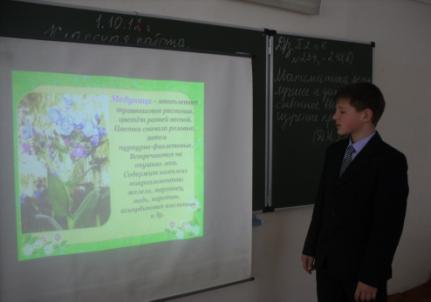 План работы:Изучение литературы по данной теме;Выбирать для учеников индивидуальные формы работы;Внедрение в свою практику новых технологий обучения (компьютерные, мультимедиа технологии, дифференцированное обучение и т.д.) Использование в работе ресурсы Интернет;Изучение опыта передовых учителей школы и района;
Посещение открытых уроков по линии КМО и РМО;
       Выступление на заседаниях учителей математики;
       Прохождение курсов по предмету; 
       Разработать дидактические материалы, тесты, начать создавать собственную медиатеку, способствующие личностно-ориентированному подходу в изучении предмета;
       Проведение открытых уроков  по предмету.
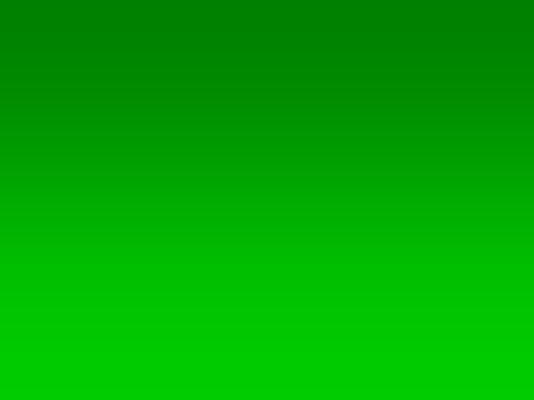 Используемая литература:Лебелев О.Е.  «Компетентностный подход в образовании», //Школьные технологии ,2004г//.Якиманская И.С. «Личностно - ориентированное образование  в современной школе», // М. 1996г.//Ксензова Г.Ю. «Перспективные школьные технологии»,                         // Педагогическое общество, 2000г//Бондаревская Е.В. «Концепция личностно - ориентированного образования и целостная педагогическая теория», //1999г.//